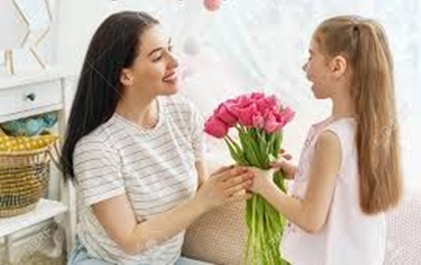 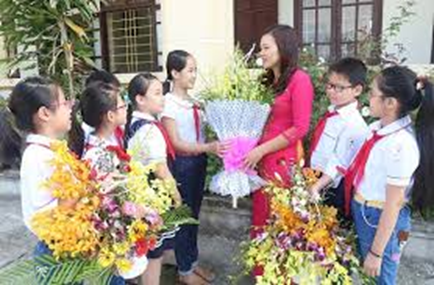 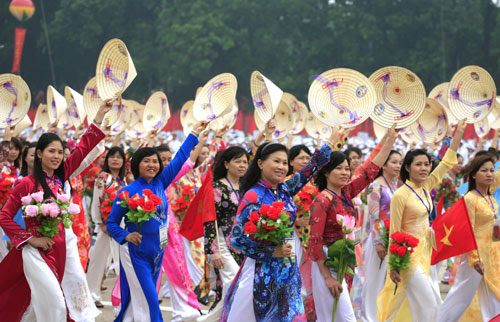 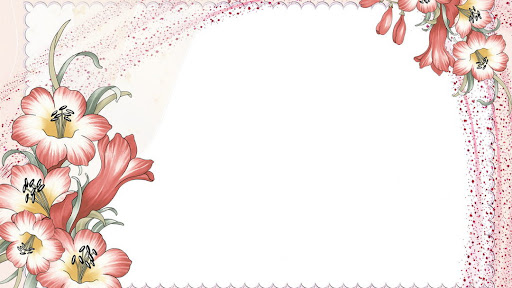 NỘI DUNG SINH HOẠT
Phần 1: Sinh hoạt lớp
         Phần 2: Sinh hoạt chủ điểm:
            Tiết 1: Tìm hiểu ngày 20-10
NỘI DUNG SINH HOẠT
Phần 1: Sinh hoạt lớp
KẾ HOẠCH TUẦN 9
1. Nội quy trường lớp:
Đi học đều, đúng giờ, trong lớp trật tự, chú ý nghe giảng.
Ôn bài đầu giờ hiệu quả.
Giữ gìn vệ sinh trường lớp, vệ sinh cá nhân.
Thực hiện tốt ATGT, quy tắc 5K.
2. Học tập:
- Tiếp tục thi đua học tập tốt để chào mừng ngày 20/10:
- Phát huy hiệu quả của các đôi bạn cùng tiến, tăng cường số lượng bàn học danh dự.
- Ôn kiến thức cũ học kiến thức mới để thi giữa kì I đạt hiệu quả.
3. Các hoạt động khác:
Tiết kiệm điện nước. Thực hiện tốt lao động chuyên, chăm sóc công trình măng non xanh. 
Tìm hiểu ý nghĩa ngày Nhà giáo Việt Nam, thuộc các bài hát, bài thơ về chủ đề thầy cô. Tham gia các tiết mục văn nghệ chào mừng 20-11.
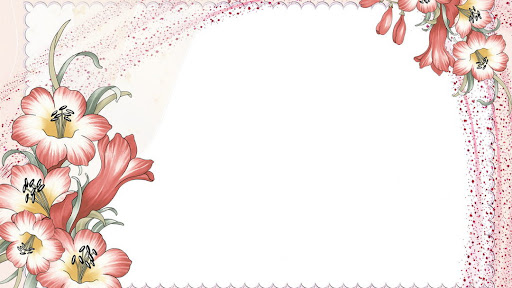 NỘI DUNG SINH HOẠT
Phần 2: Sinh hoạt chủ điểm:
            Tiết 1: Tìm hiểu ngày 20/10.
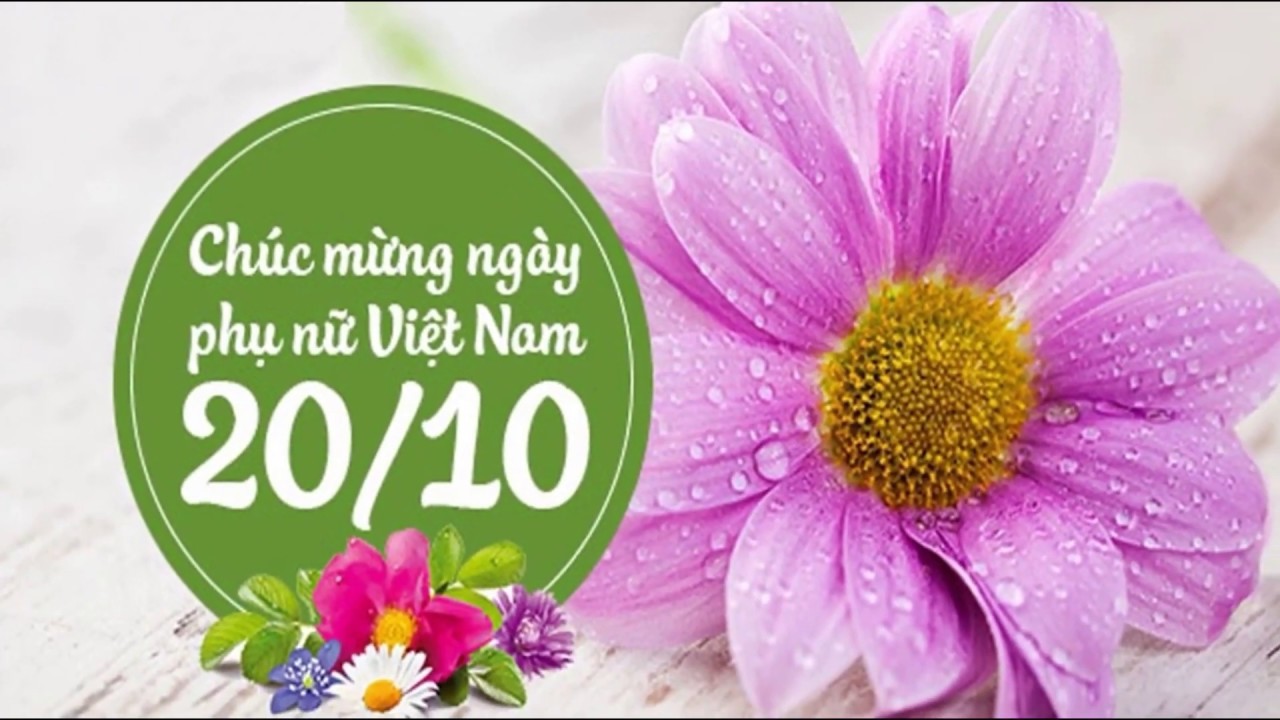 Ngày 20/10/1930: Hội liên hiệp 
Phụ nữ Việt Nam chính thức được thành lập
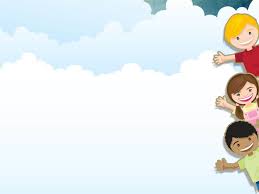 Trò chơi
Truyền bóng
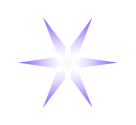 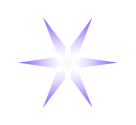 Kể tên nữ anh hùng dân tộc Việt Nam?
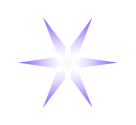 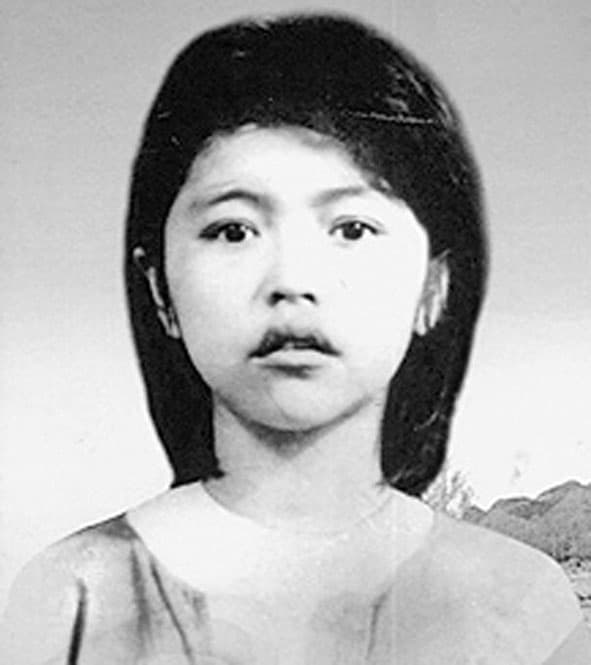 Mộ chị Sáu: Nghĩa trang Hàng Dương thị trấn Côn Đảo-tỉnh Bà Rịa, Vũng tàu
Chị Võ Thị Sáu
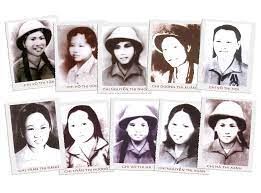 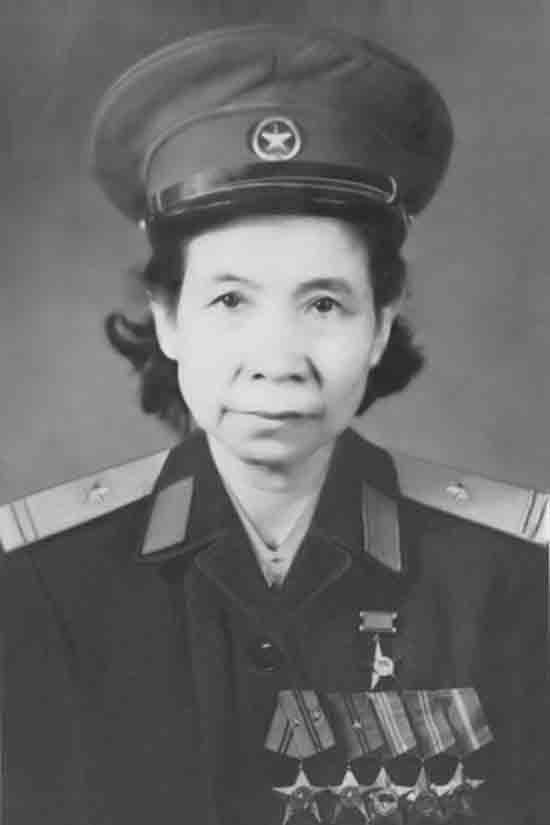 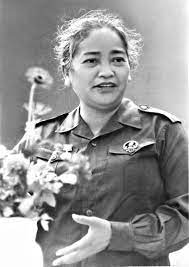 Mười cô gái ở ngã ba Đồng Lộc
Nữ tướng  Nguyễn Thị Định
Nữ đại tá tình báo-Đinh Thị Vân
Bà Nguyễn Thị Bình-Nguyên phó chủ tịch nước Việt Nam
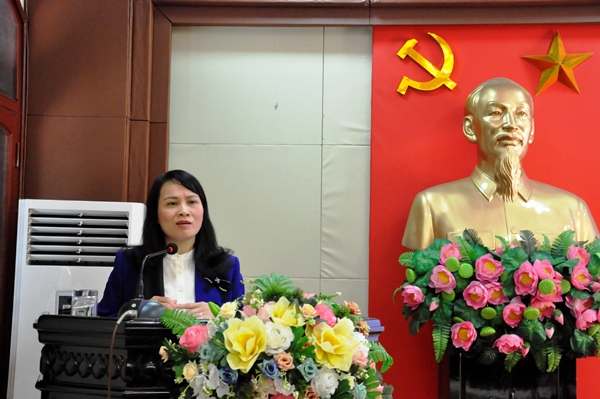 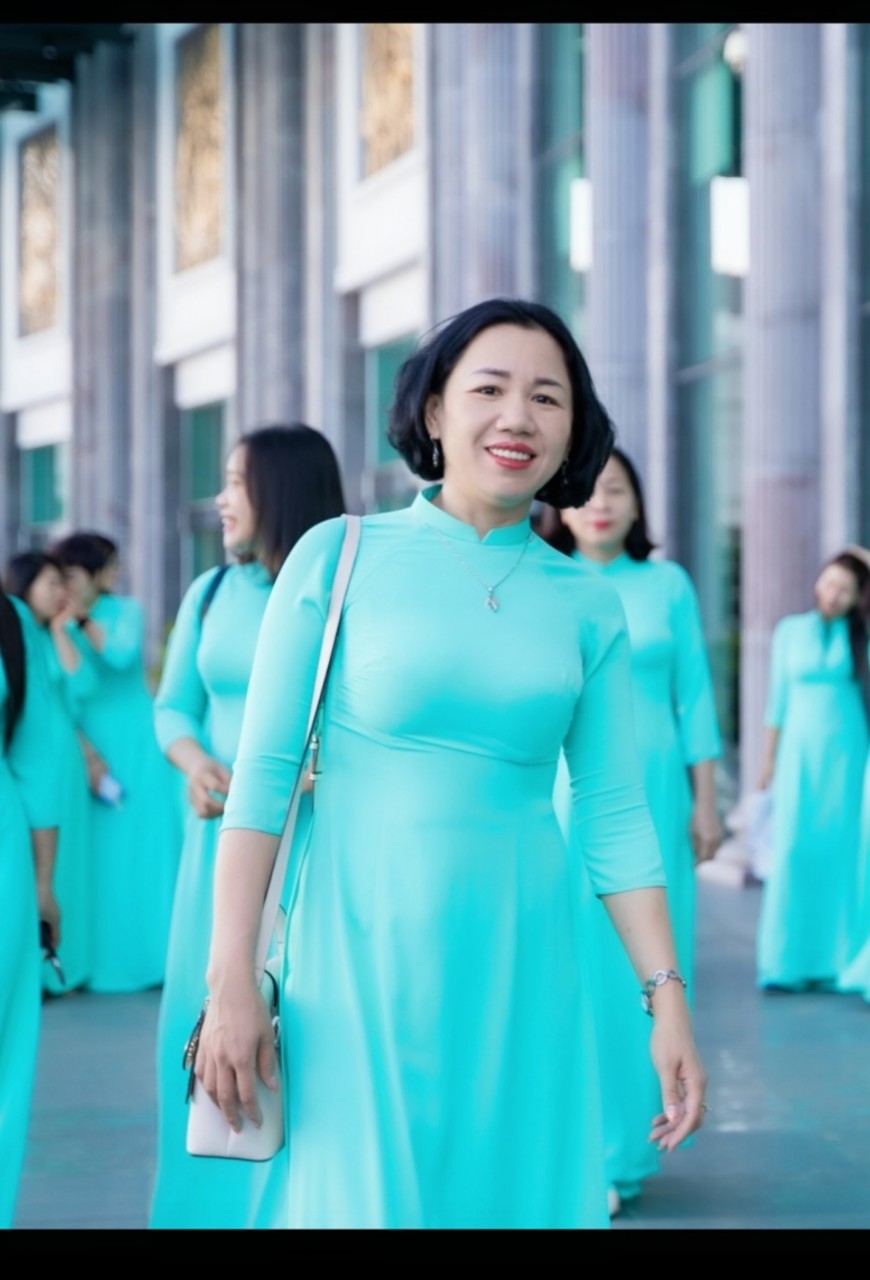 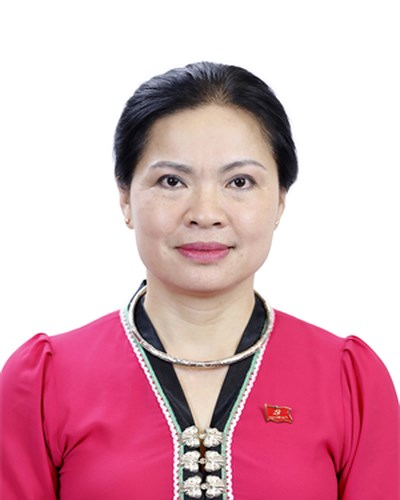 Bà Hà Thị Nga
     Chủ tịch Hội LHPN-VN
Nguyễn Thị  Vinh- Chủ tịch Hội phụ nữ tỉnh Quảng Ninh
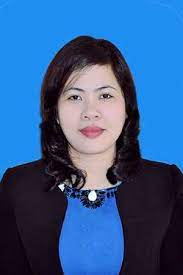 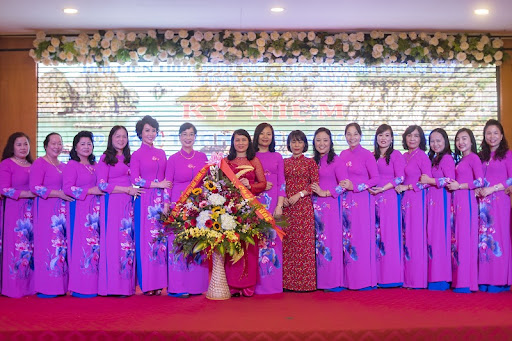 Cô Lê Thị Thu-Hiệu trưởng Tiểu học  Quyết Thắng
Chủ tịch hội phụ nữ 
TX Đông Triều
Hội nữ doanh nhân 
tỉnh Quảng Ninh
Một số hoạt động chào mừng ngày 20/10
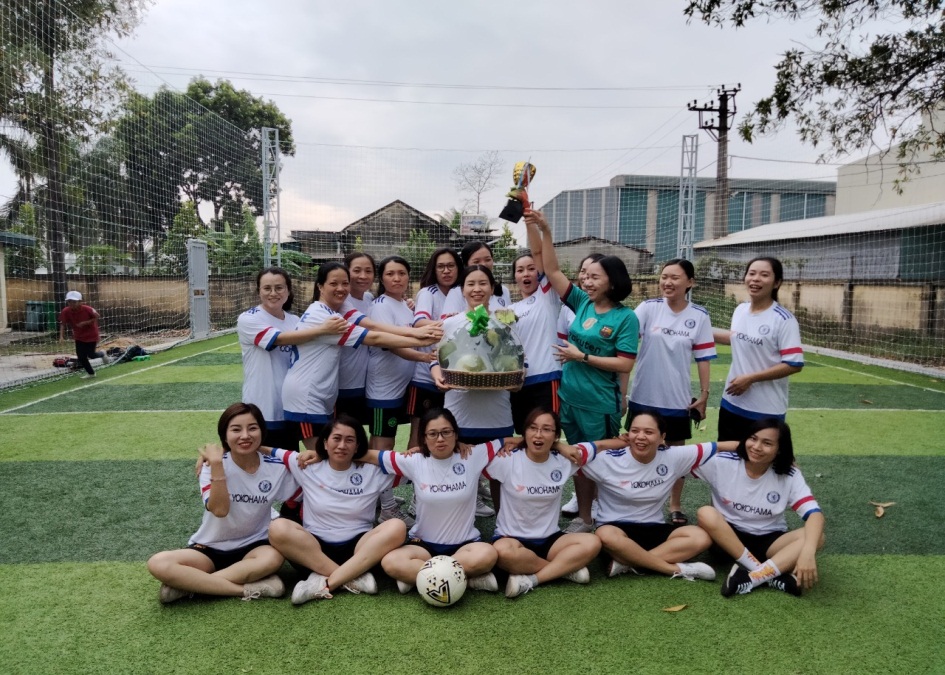 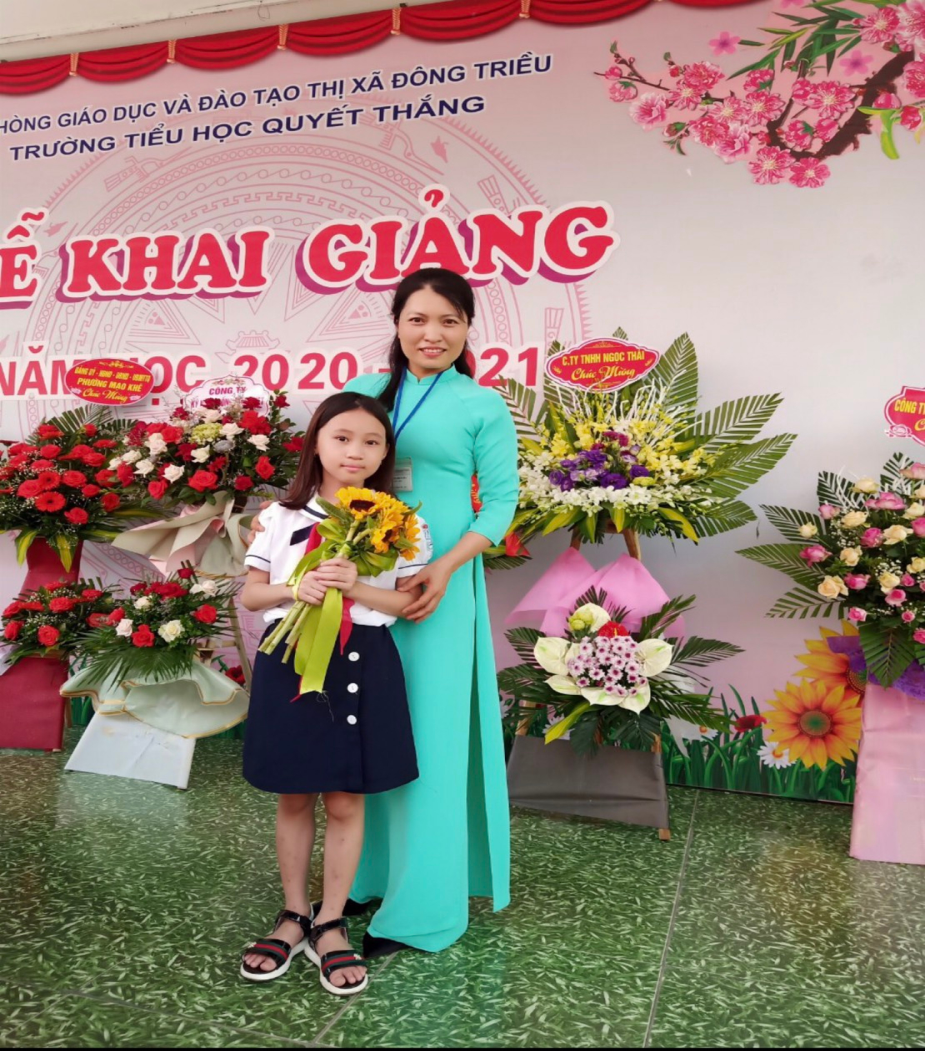 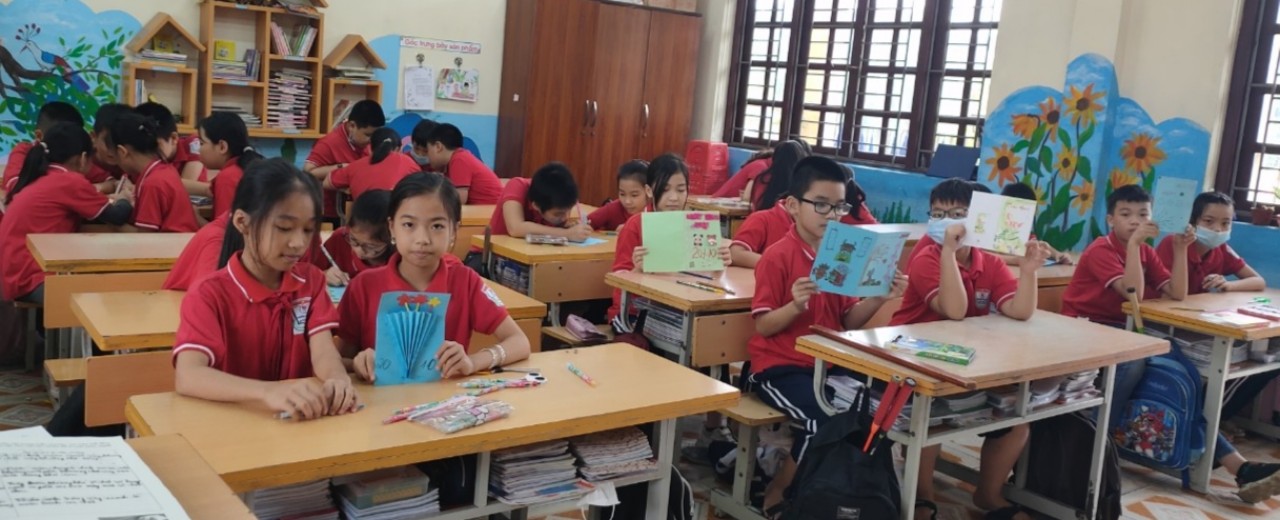 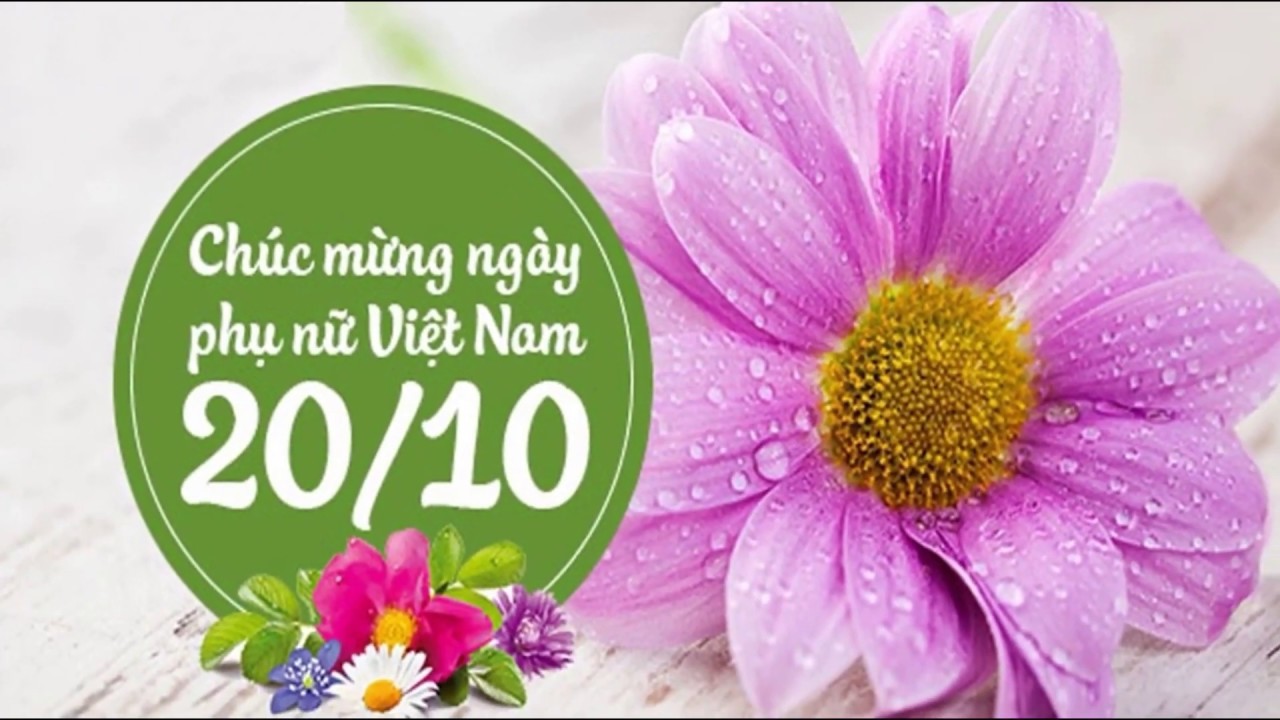